UEMS 2027 Meeting Bid
Prof. Dr. Armand Girbes
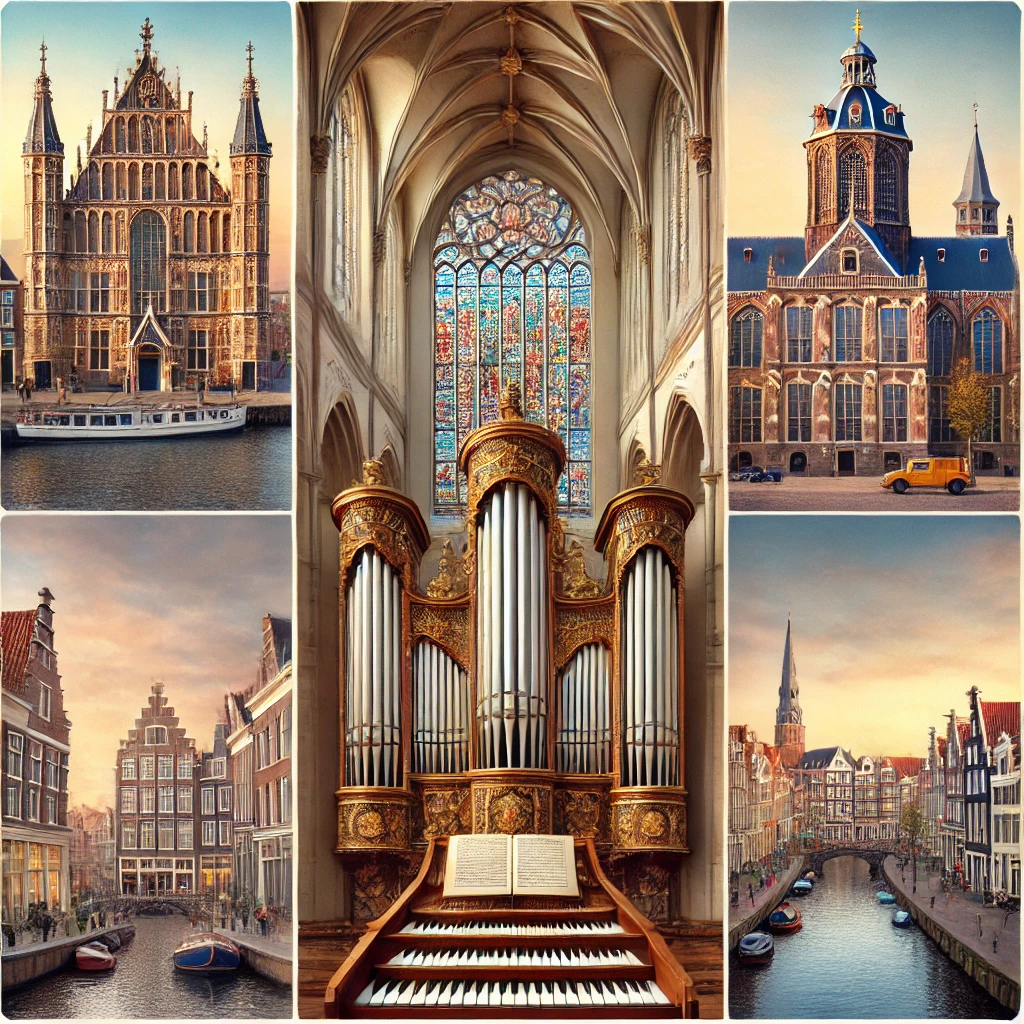 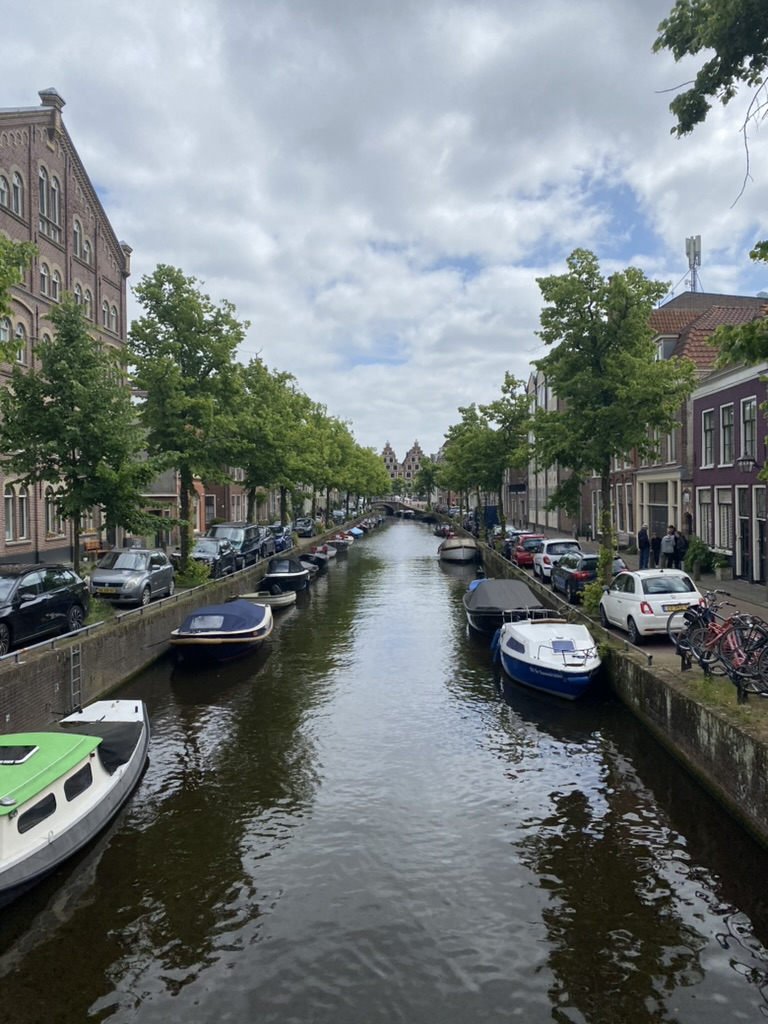 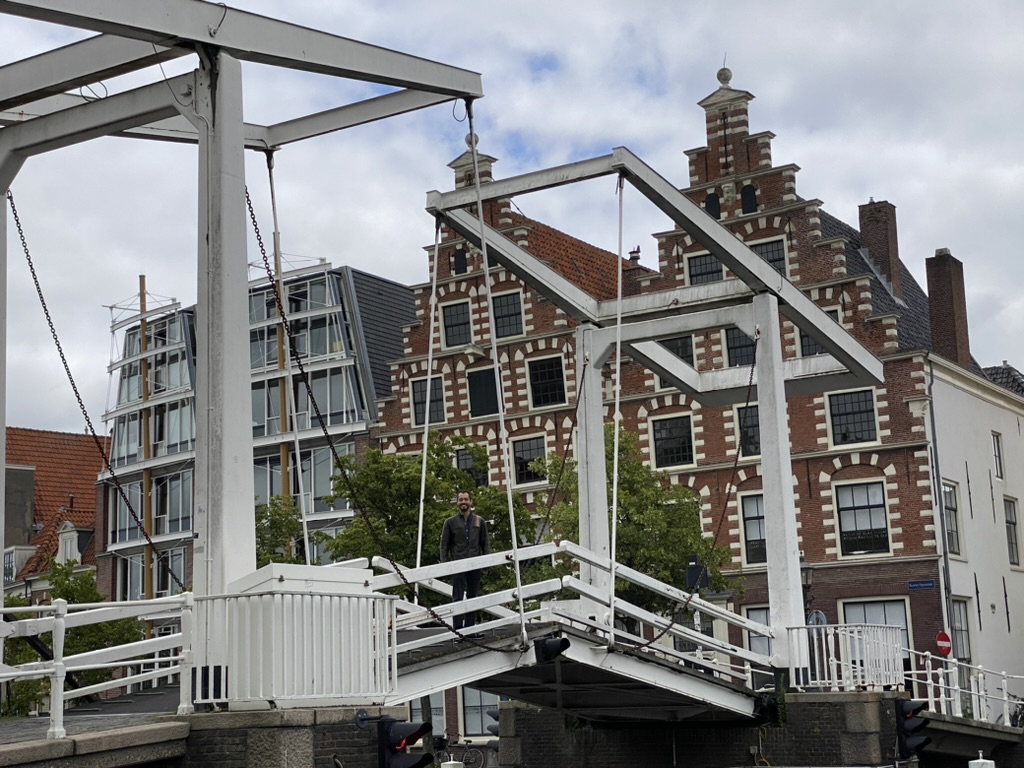 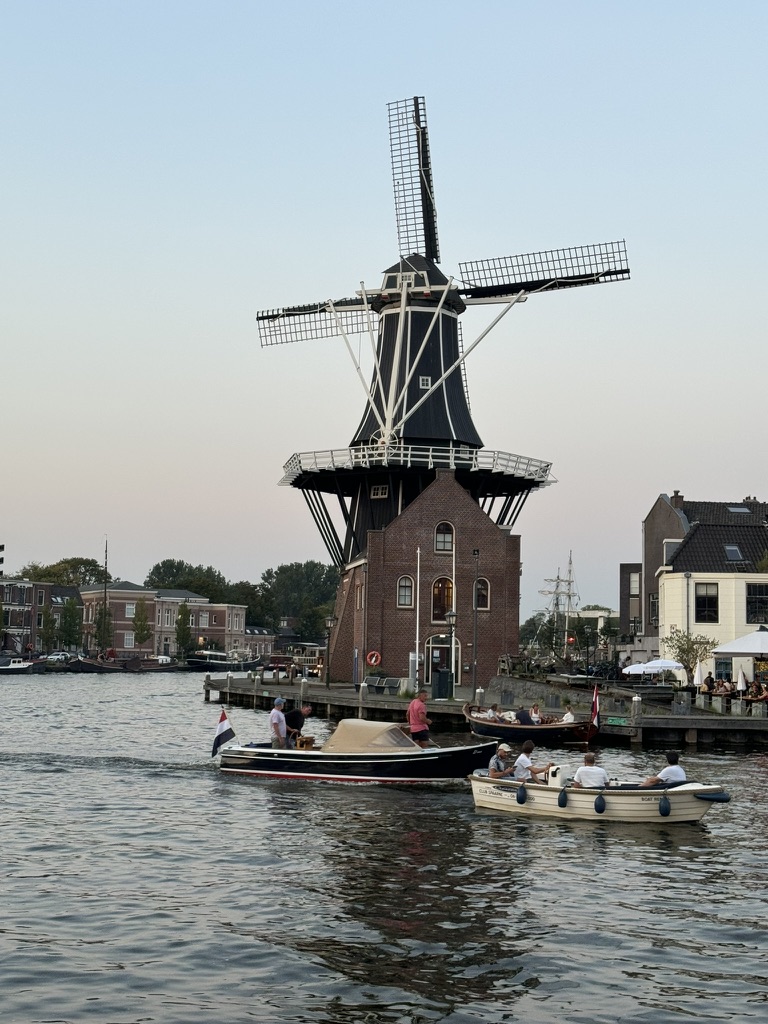 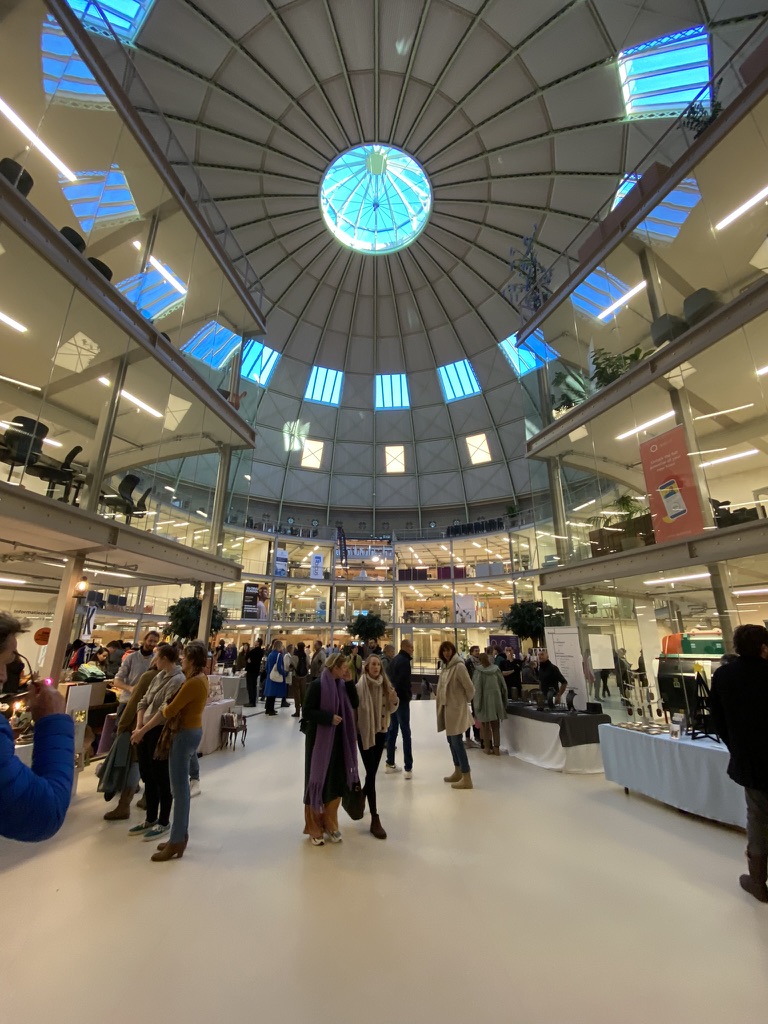 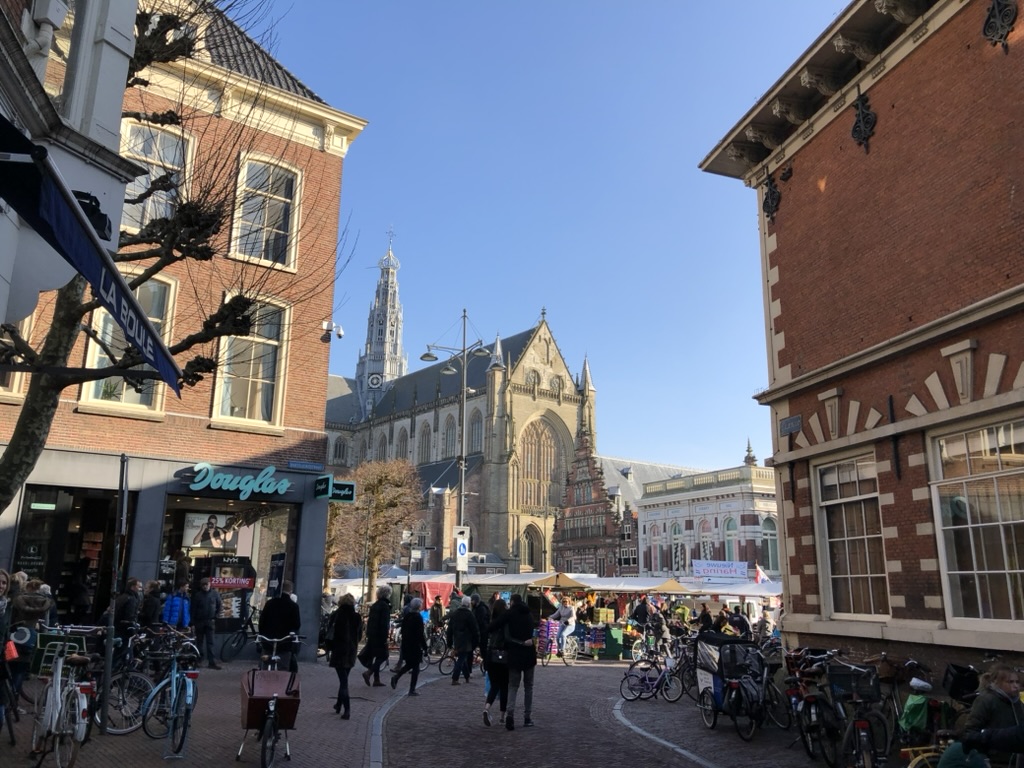 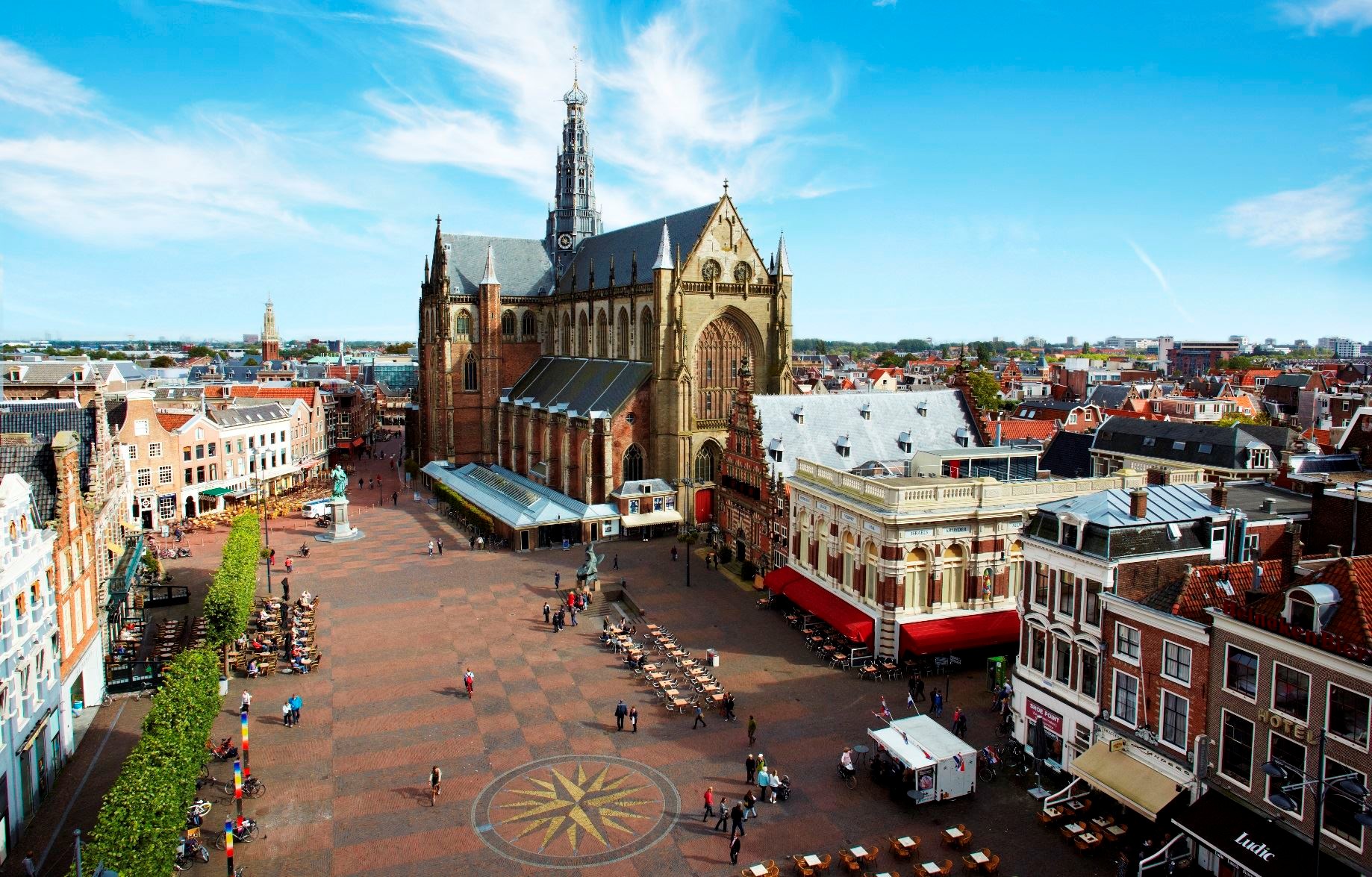 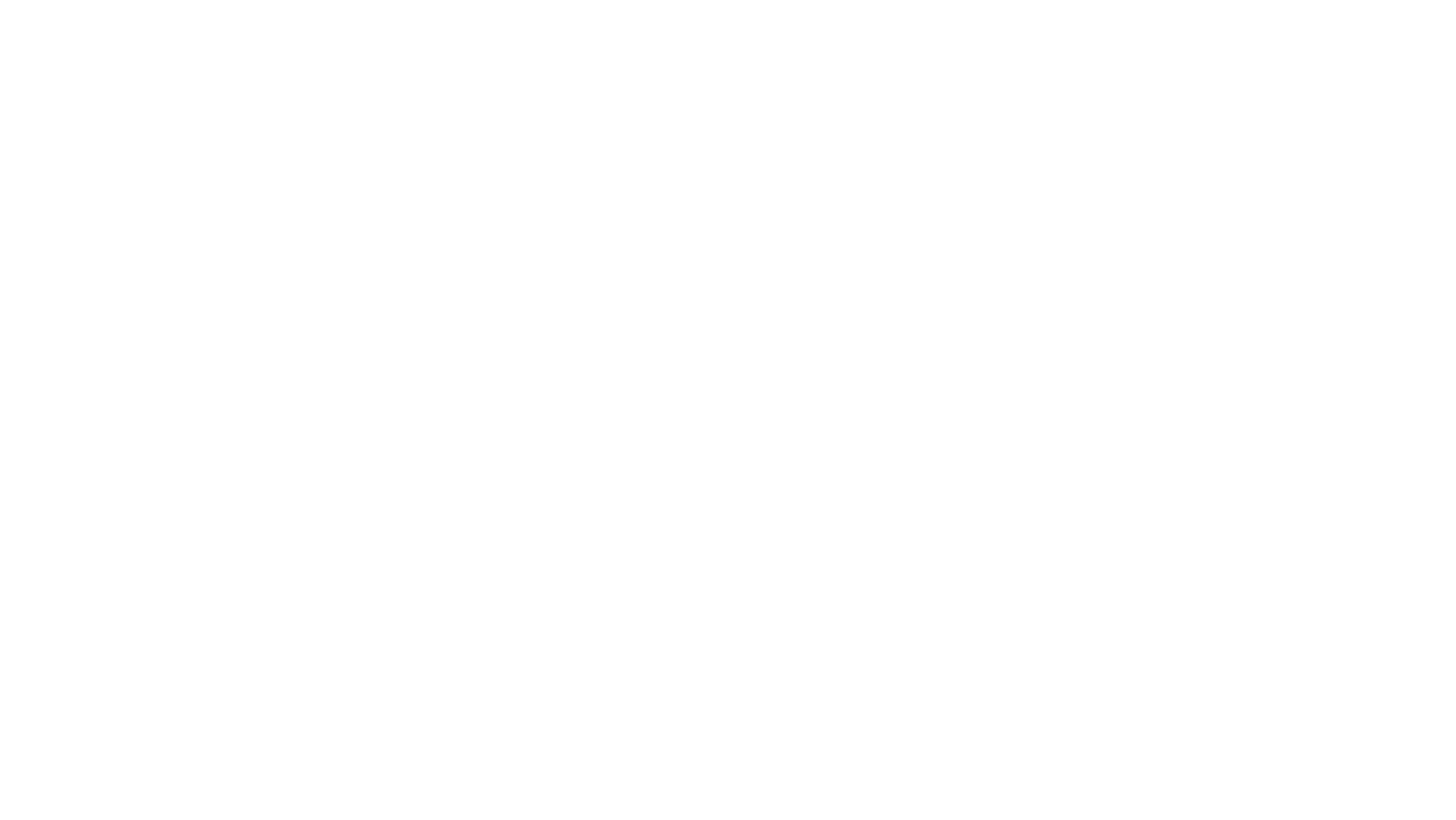 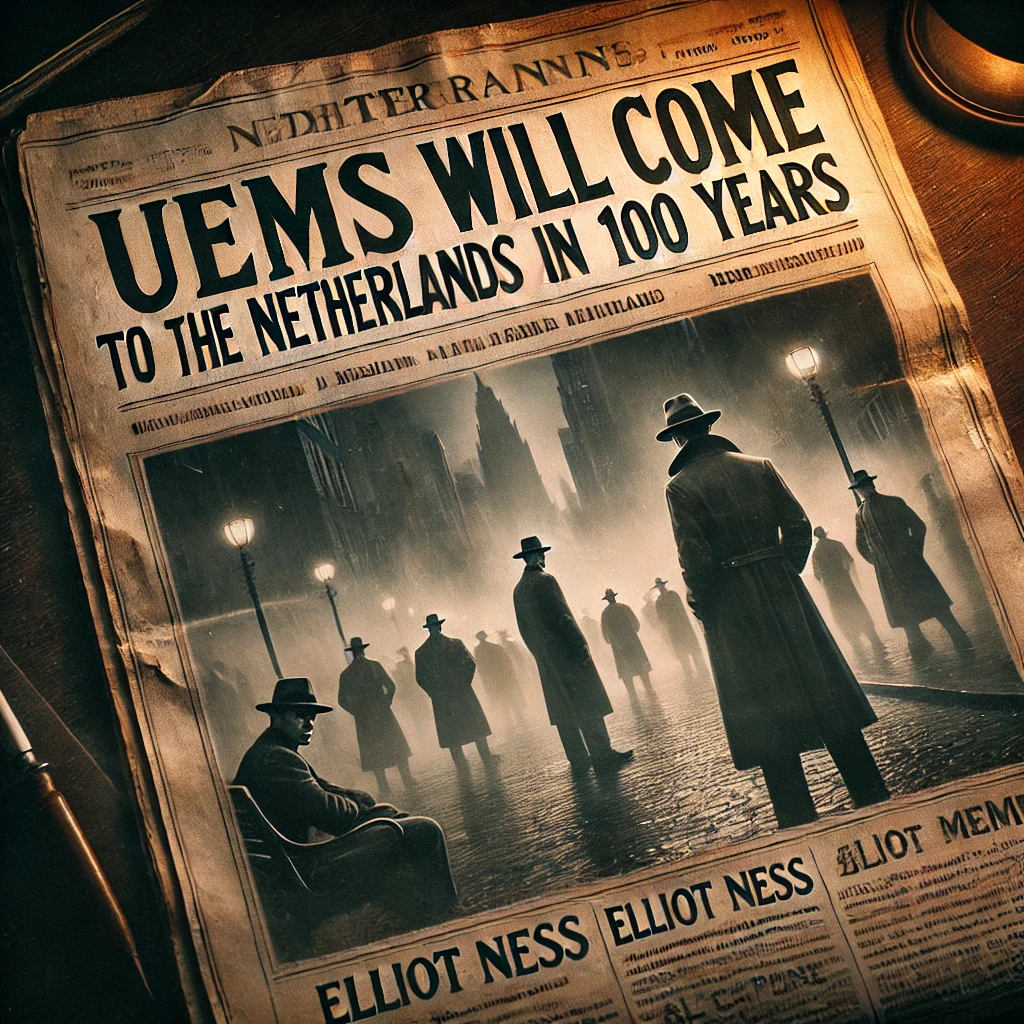 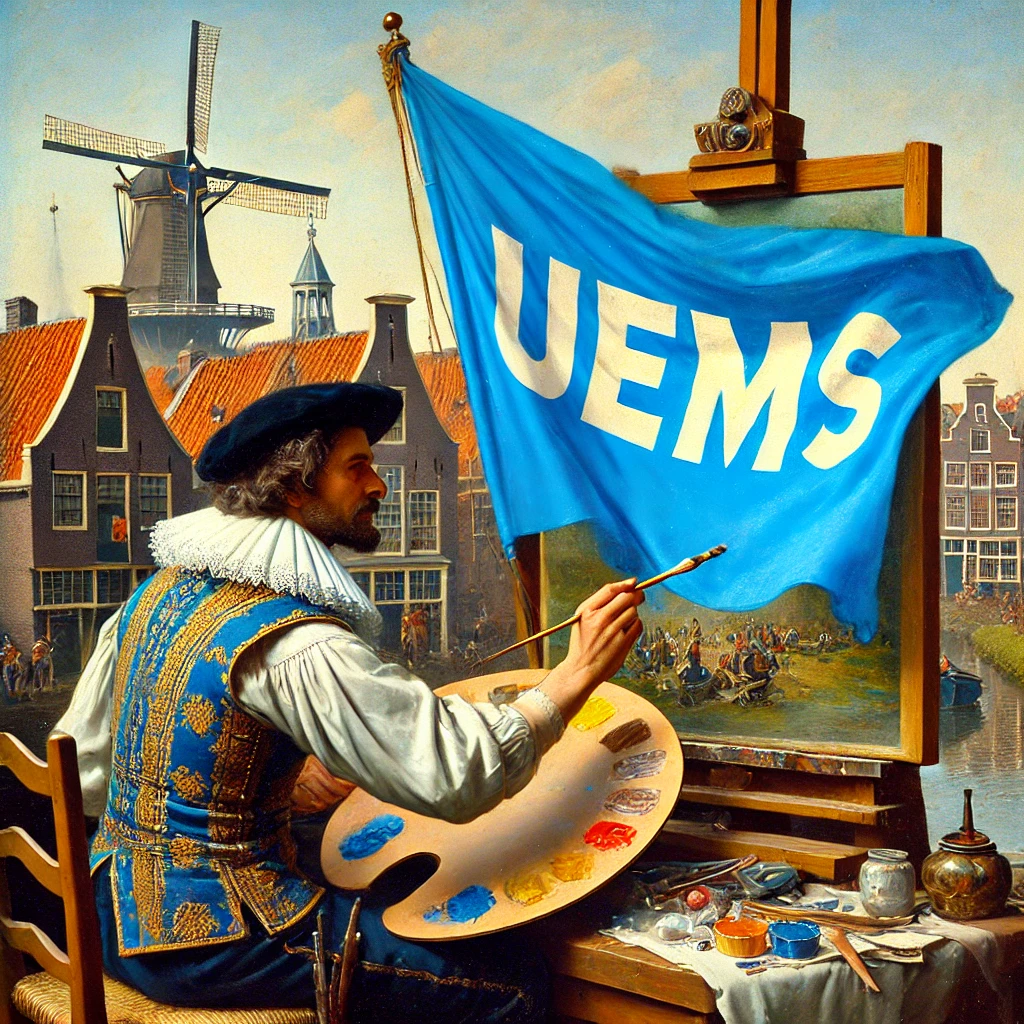 Early indications
UEMS 2027 Meeting Bid
Haarlem, The Netherlands
 Prof. Dr. Armand Girbes
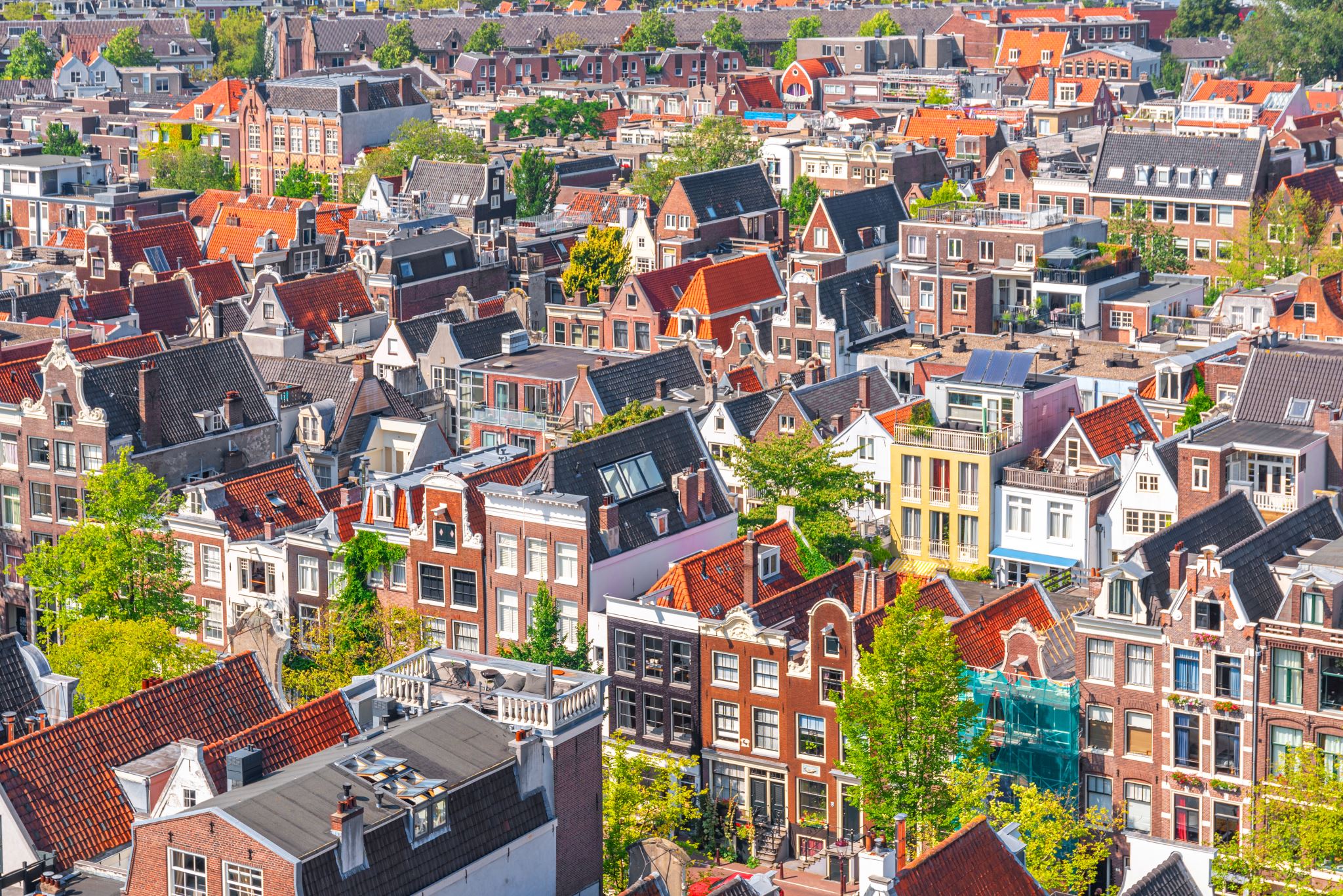 Why Haarlem for UEMS 2027?
Historic and charming city near Amsterdam (& older than Amsterdam)
Excellent location for an international event
High-quality venues and hotels
Great restaurants

Renowned Dutch hospitality
Location and Connectivity
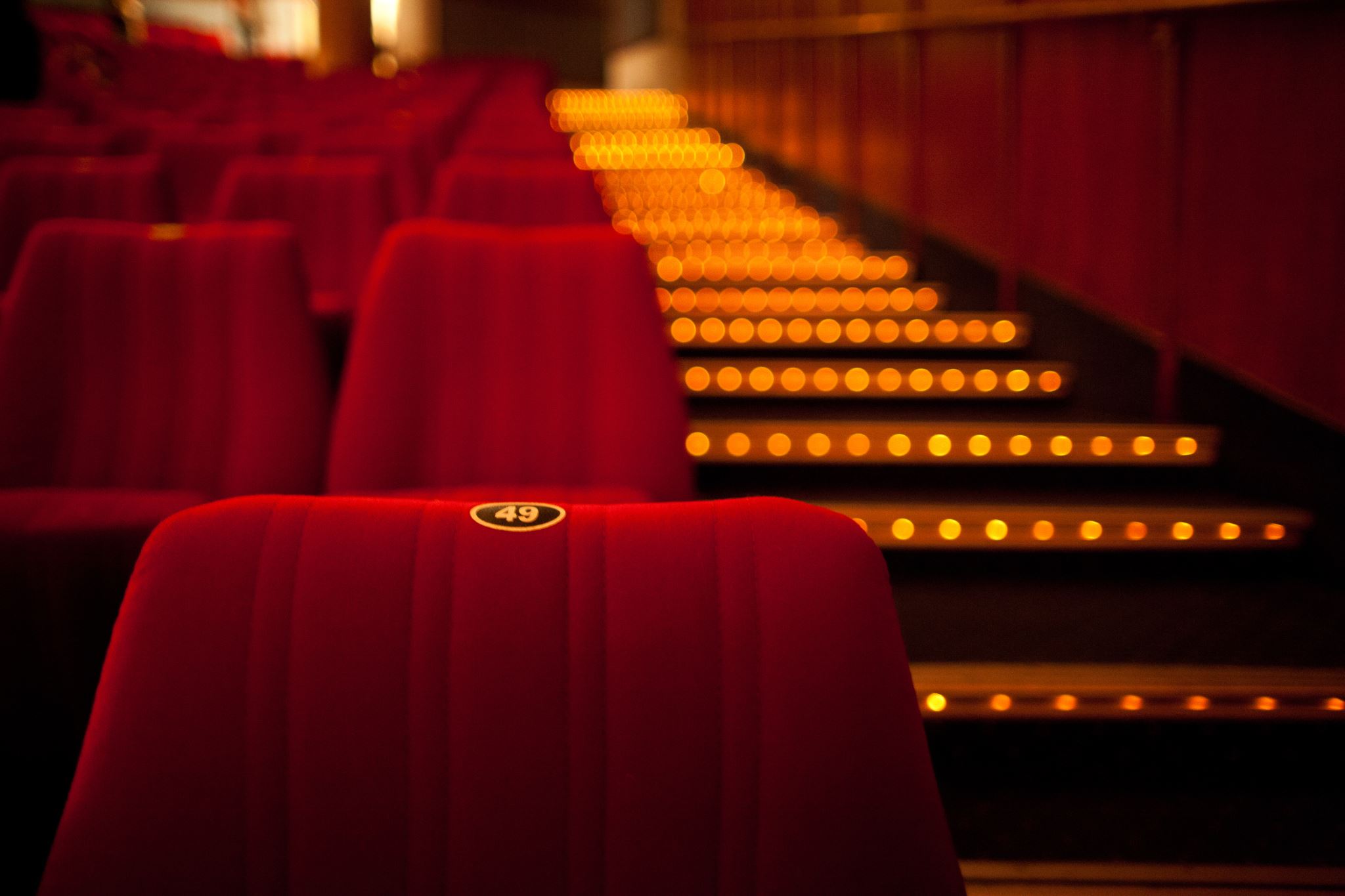 Key Venues for UEMS 2027
Ideal for conferences and meetings
E.g. Philharmonie Haarlem
Luxurious accommodations – possibilities 
Amrâth Grand Hotel Frans Hals
Carlton Square Hotel
Landgoed Duin & Kruidberg 
Teylers Museum and Frans Hals Museum: an option for unique social events
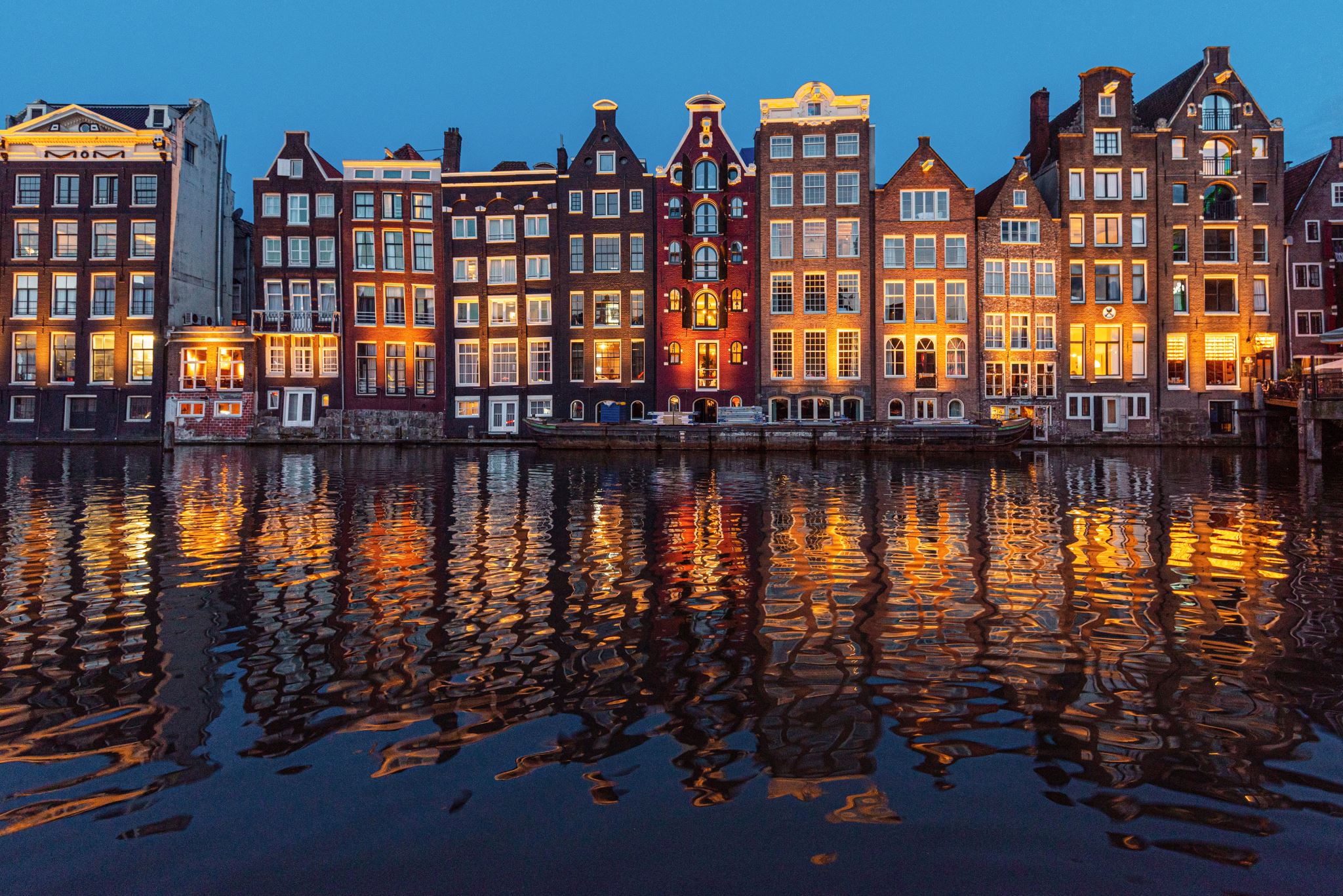 Experience Dutch Culture
Explore Haarlem's historic city centre, museums, and canals
Proximity to Amsterdam for additional cultural experiences
Vibrant restaurant scene with international and local cuisine
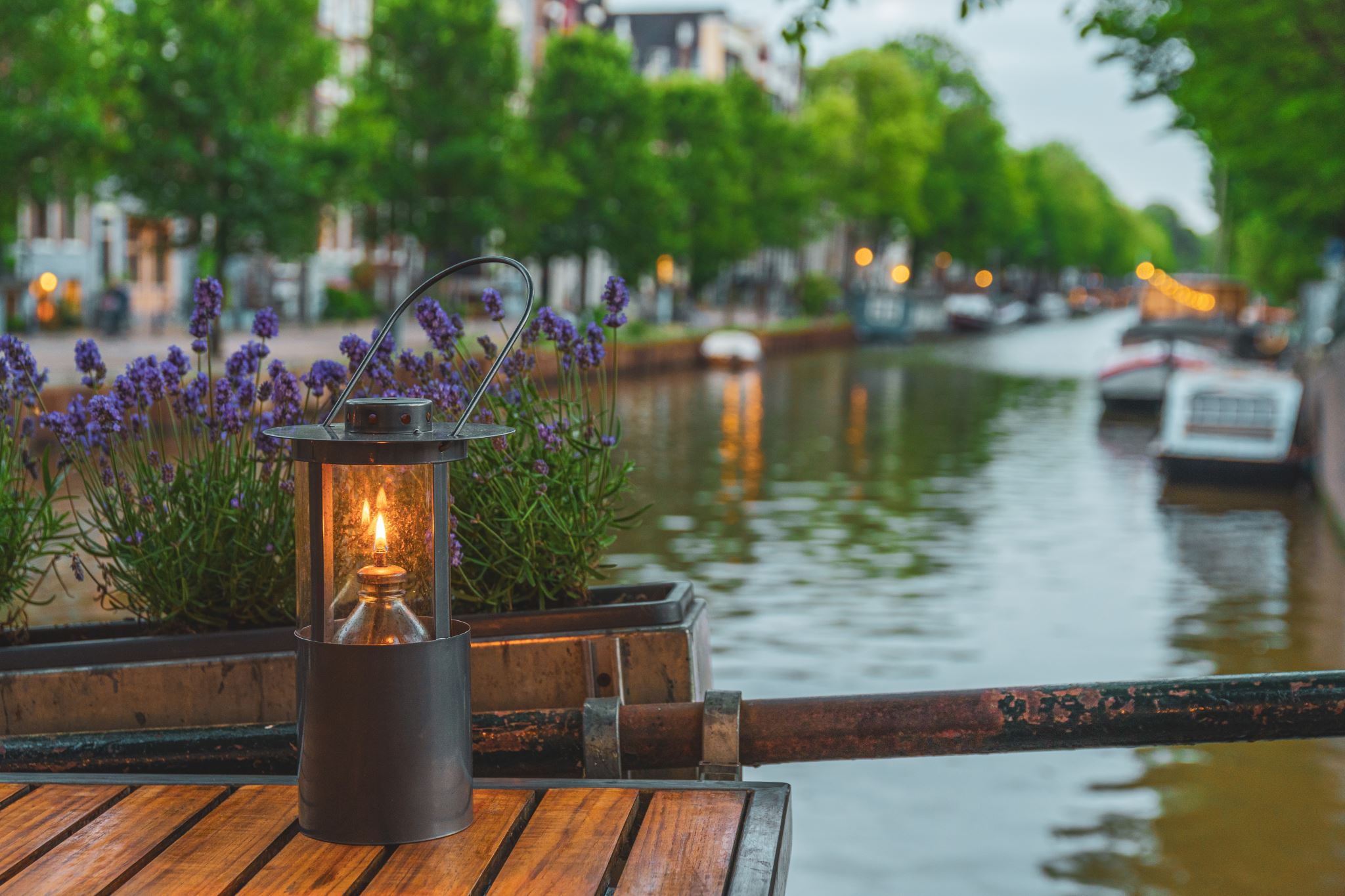 Join Us in Haarlem in 2027!
A unique opportunity to host UEMS in a beautiful Dutch city
Well-connected and equipped for international delegates
Let's make UEMS 2027 a memorable event in Haarlem!
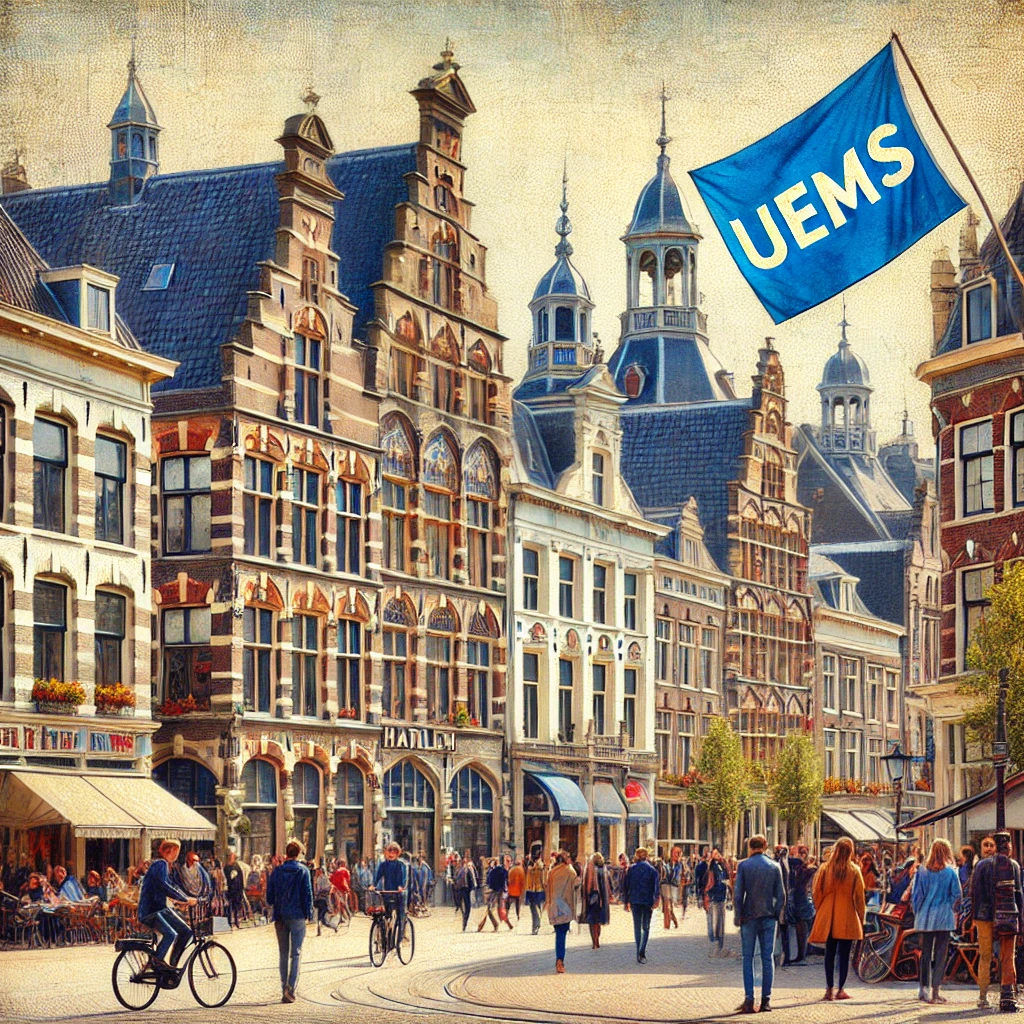 UEMS2027